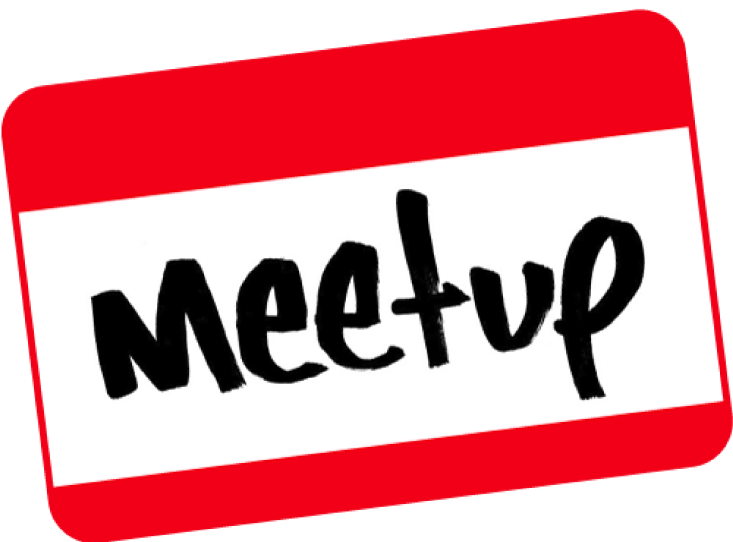 Promoting Library Events Using Meetup
Tracy Kallassy
Adult Services Manager 
Montclair Community Library, Prince William Public Library
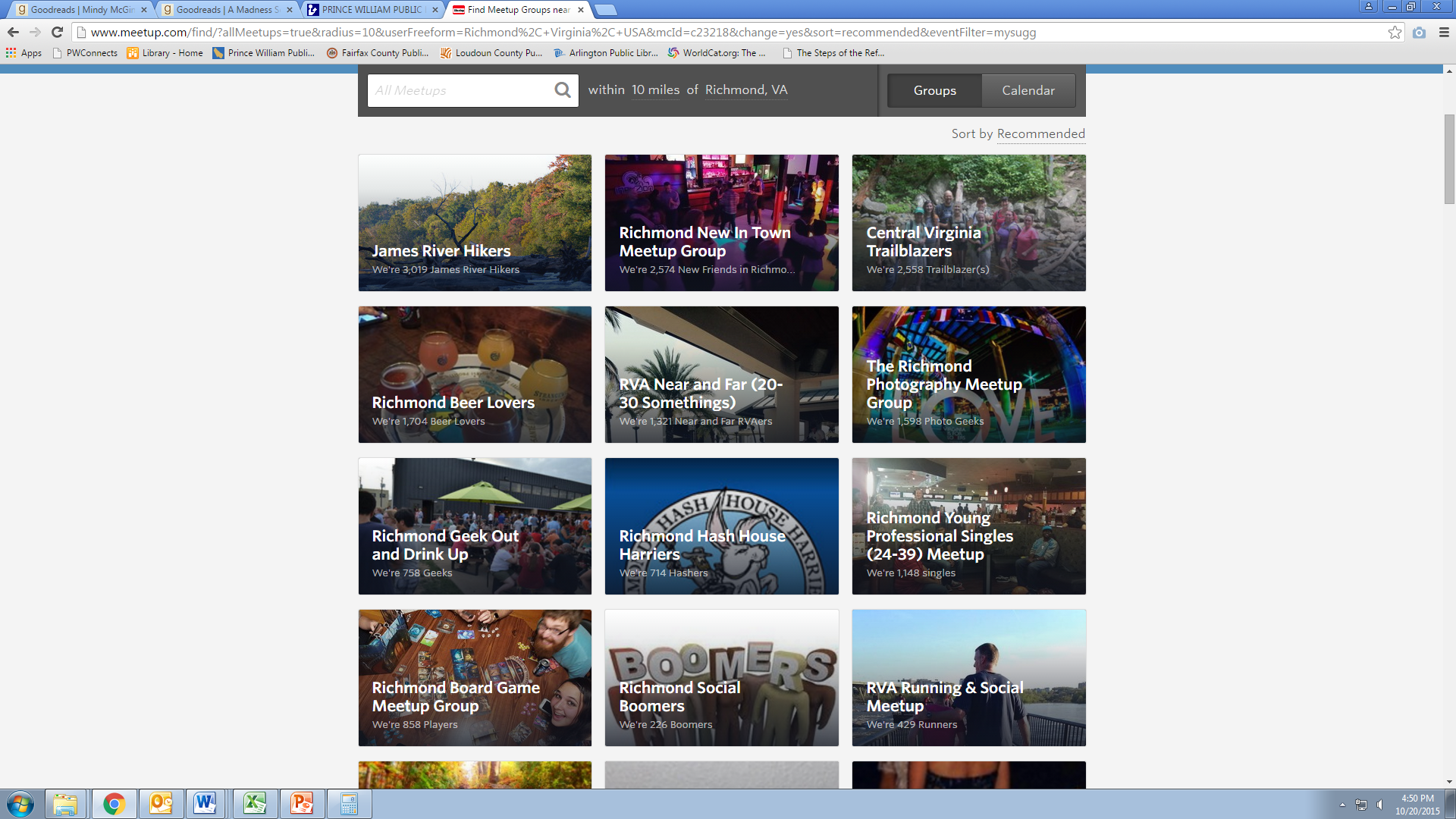 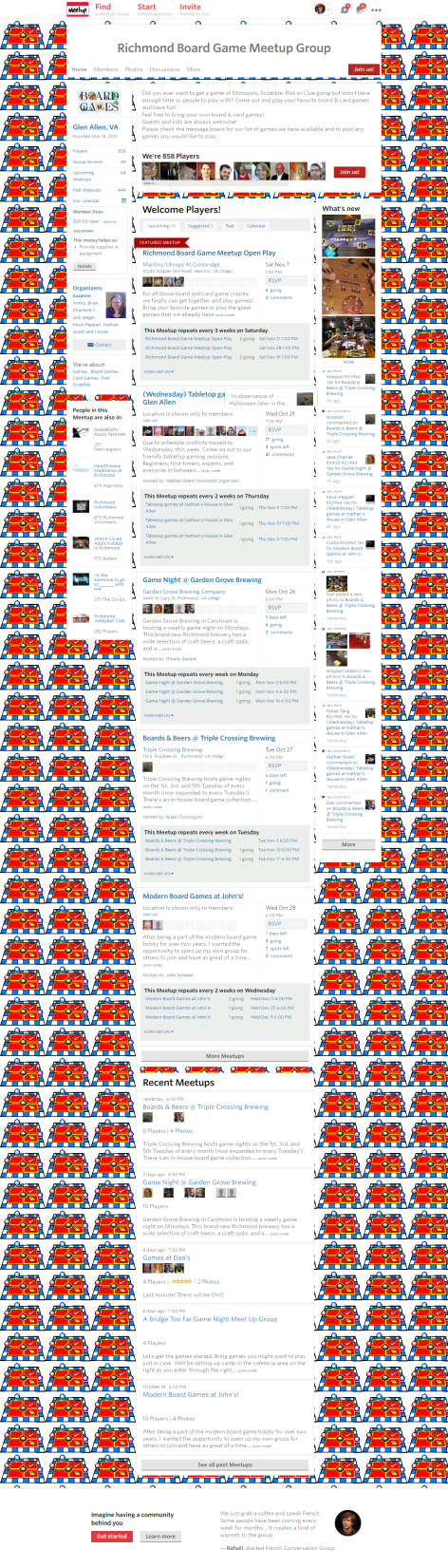 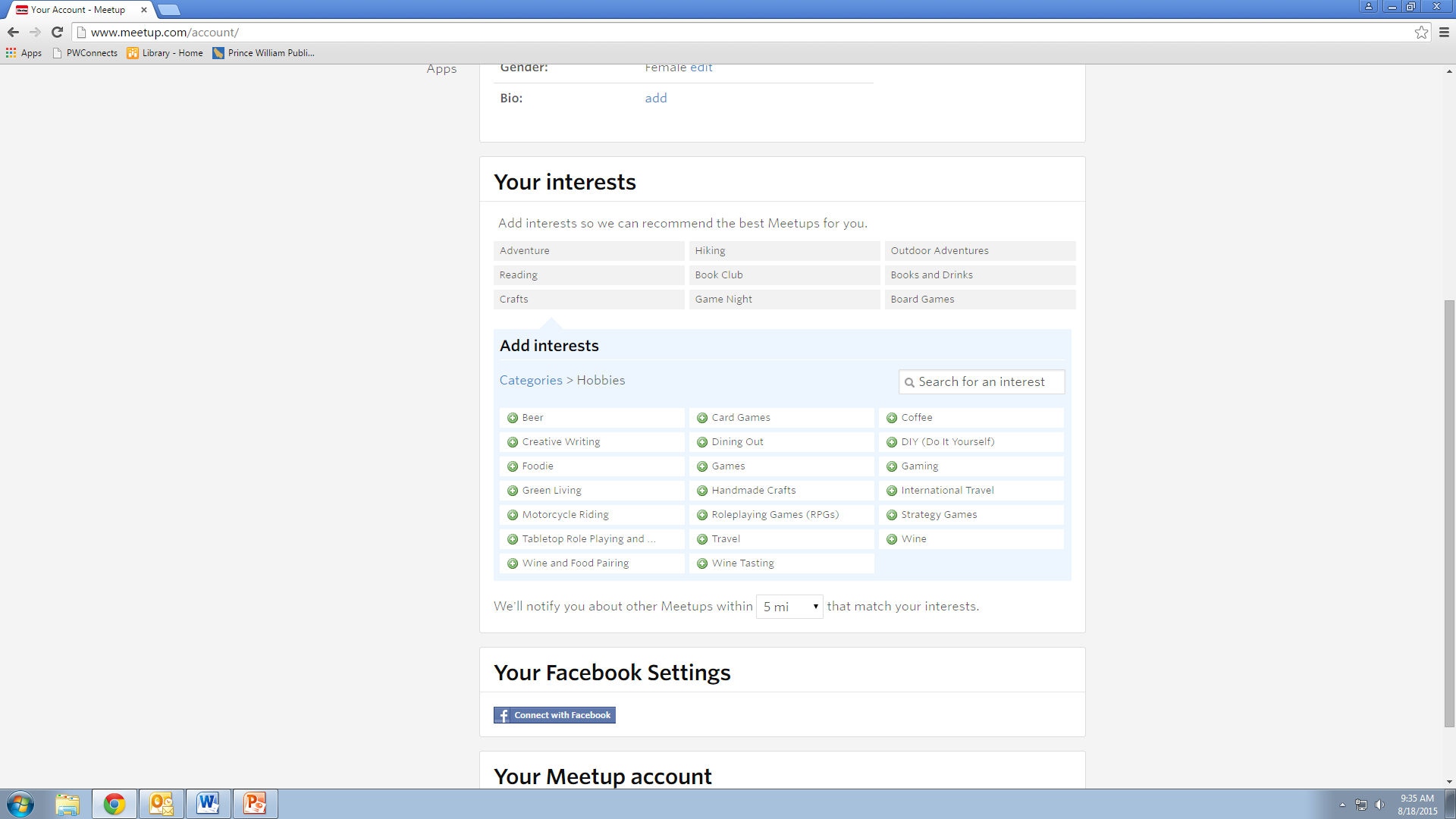 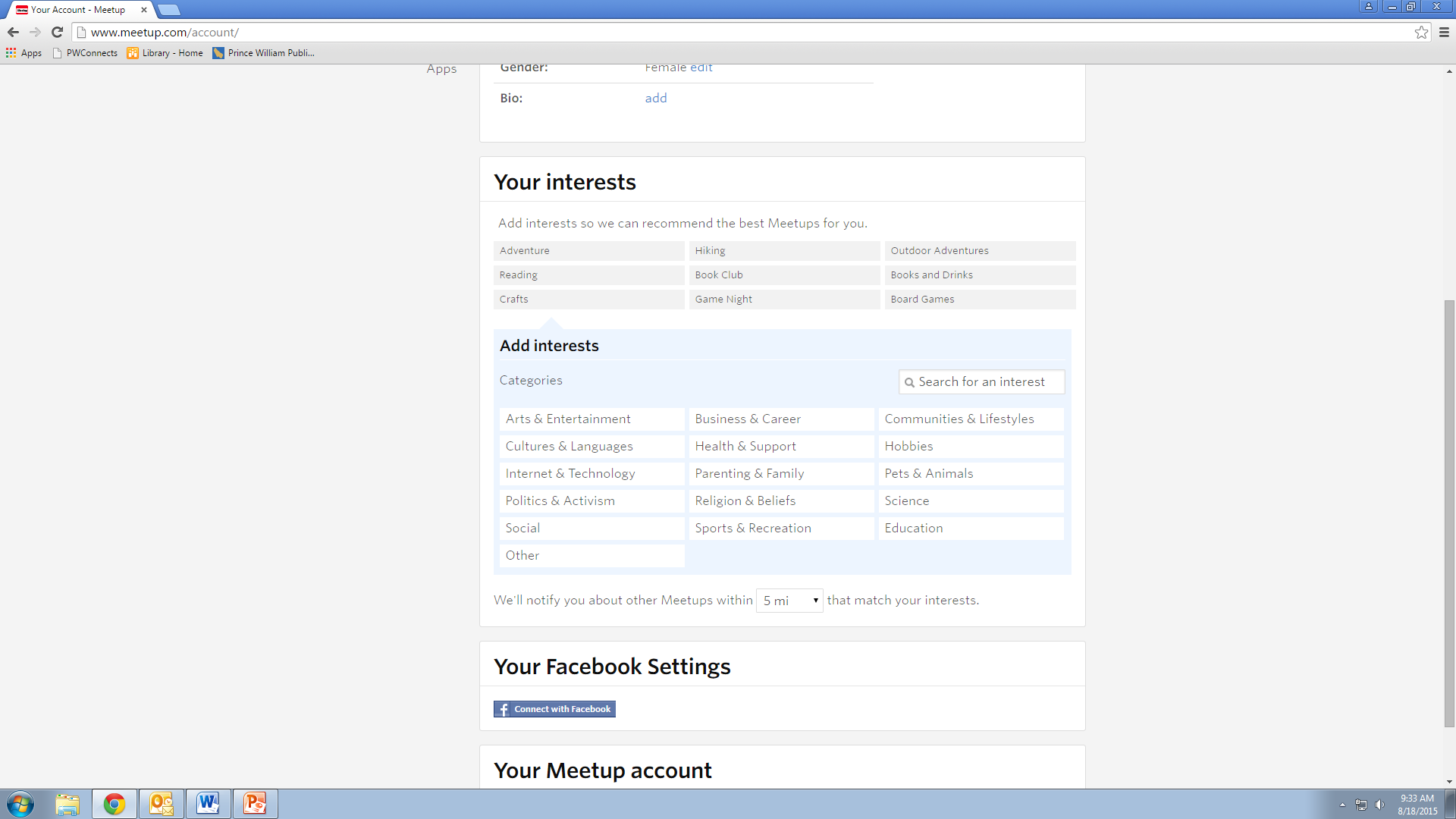 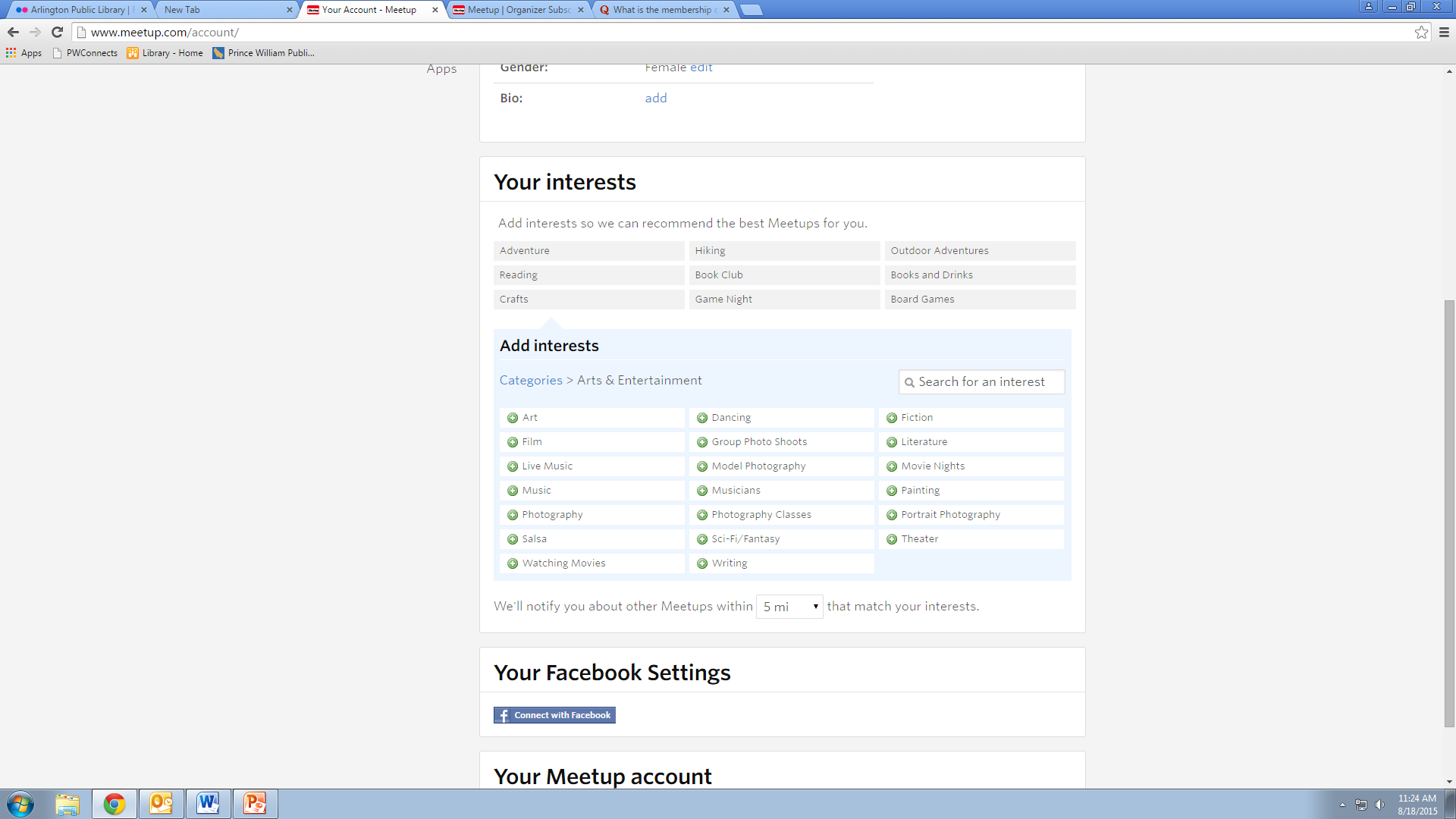 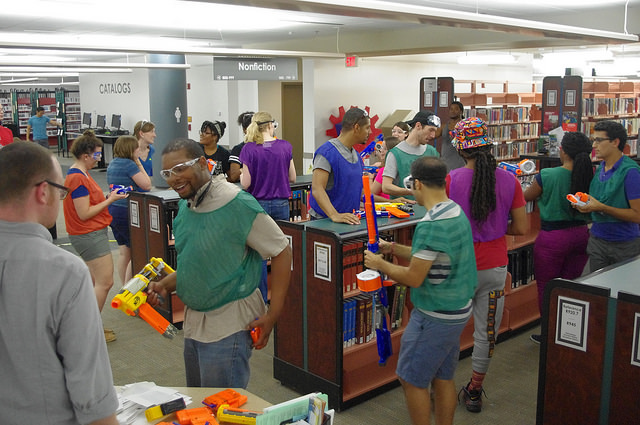 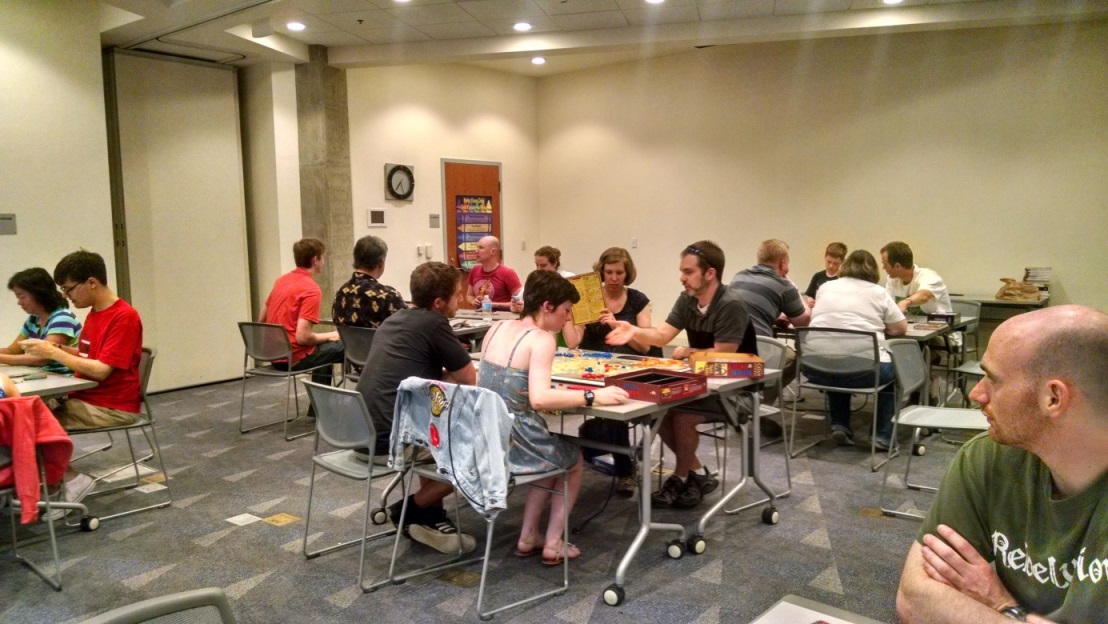 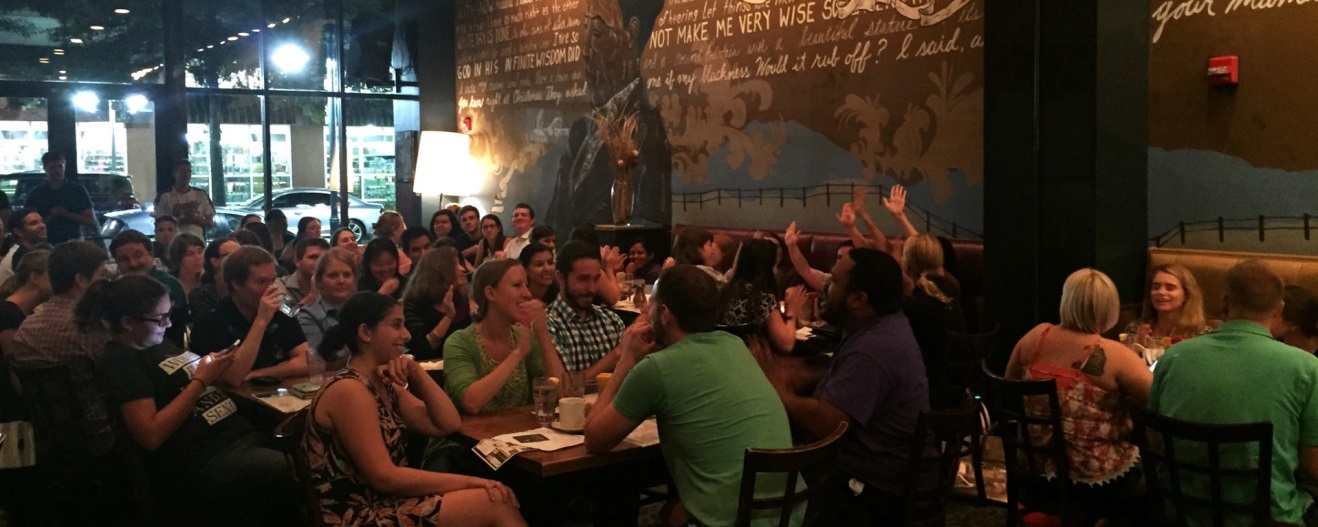 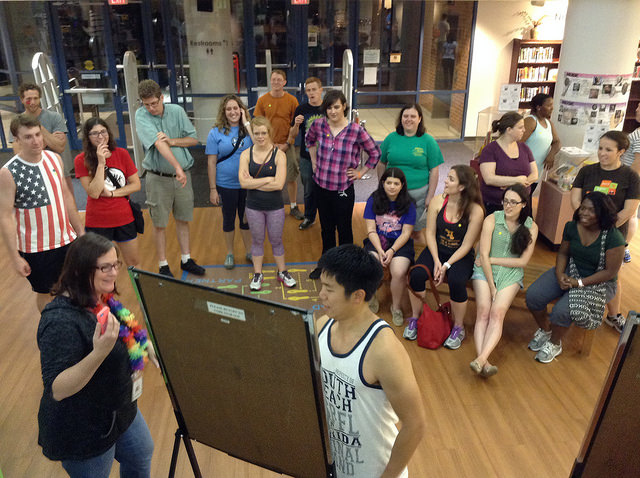 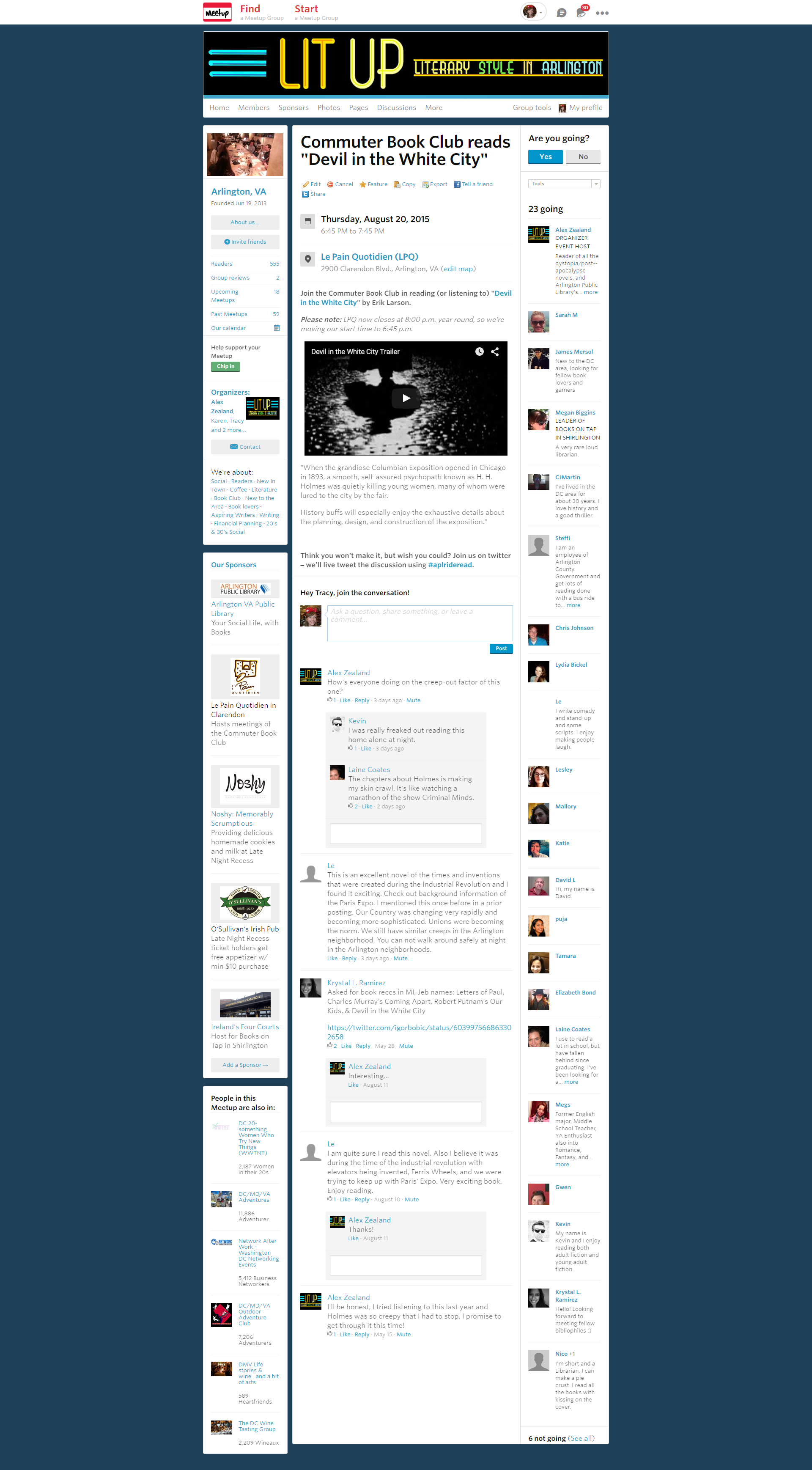 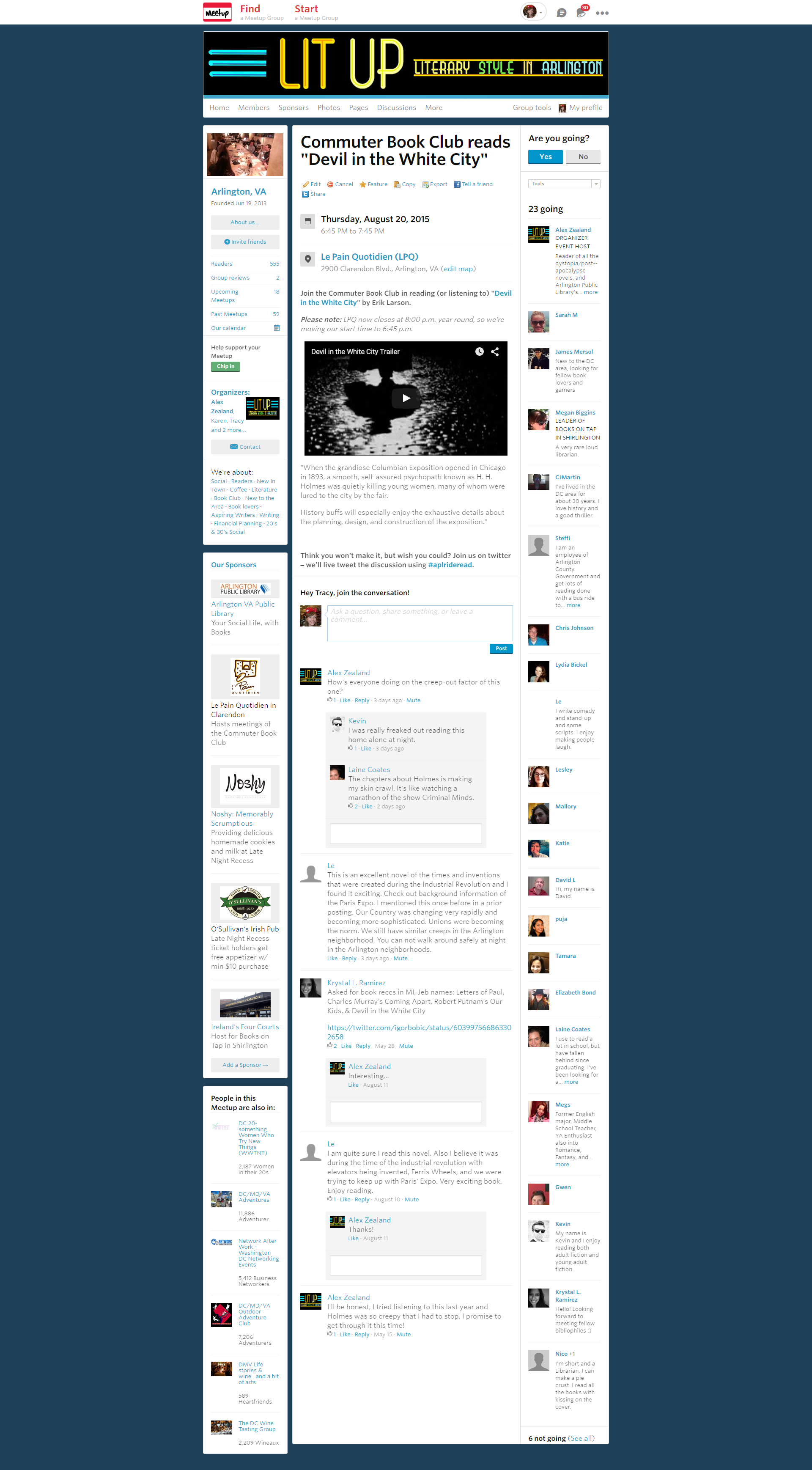 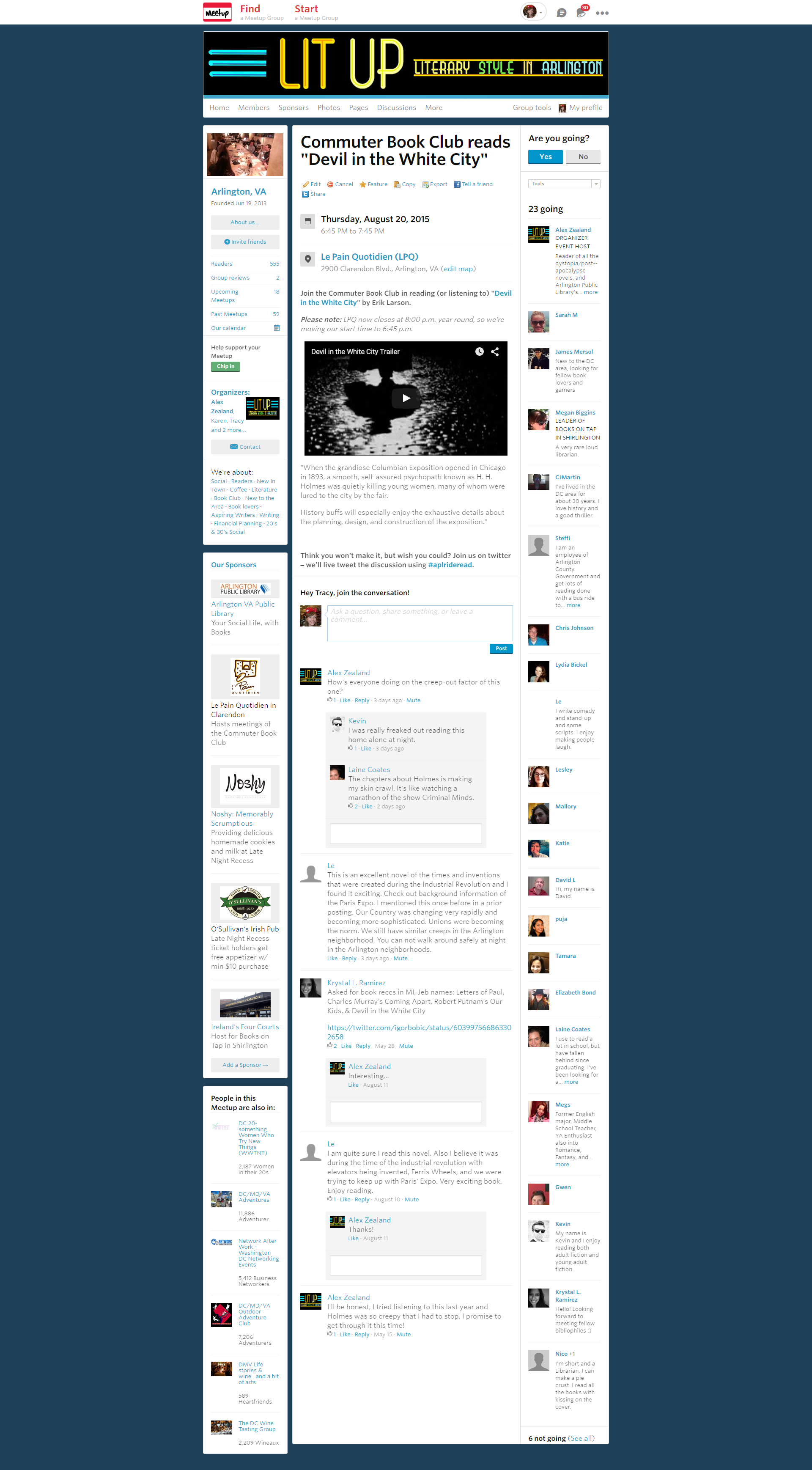 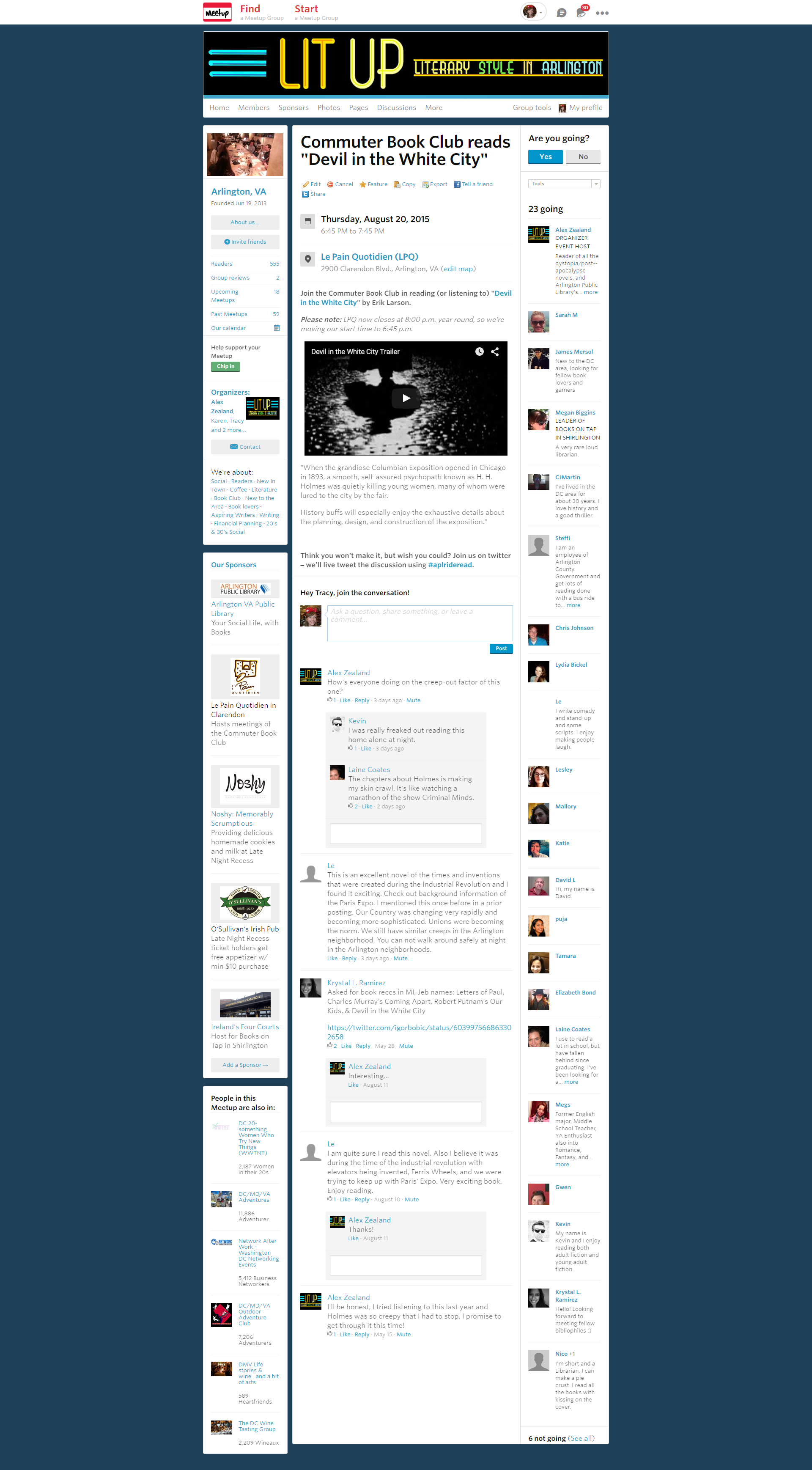 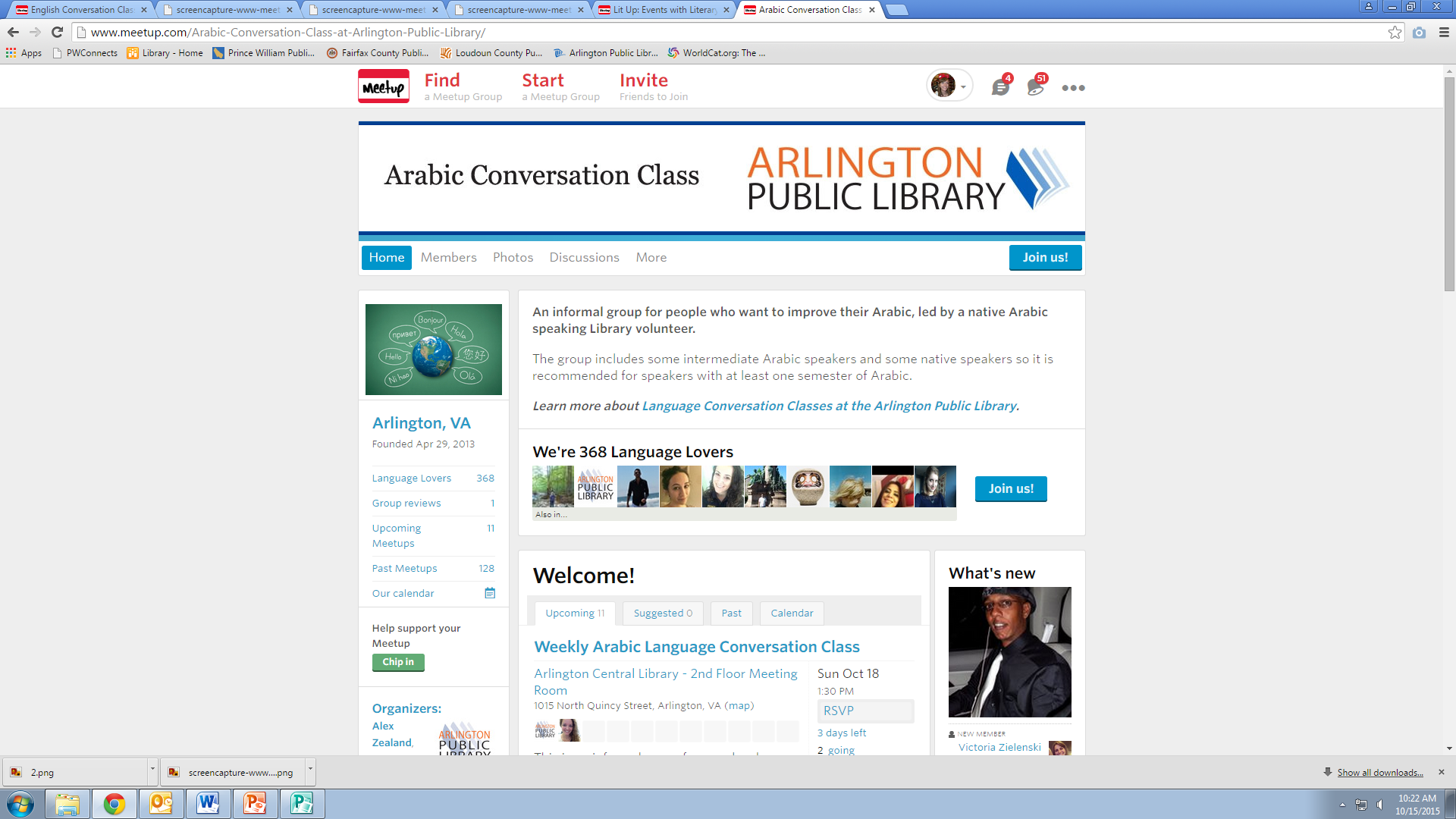 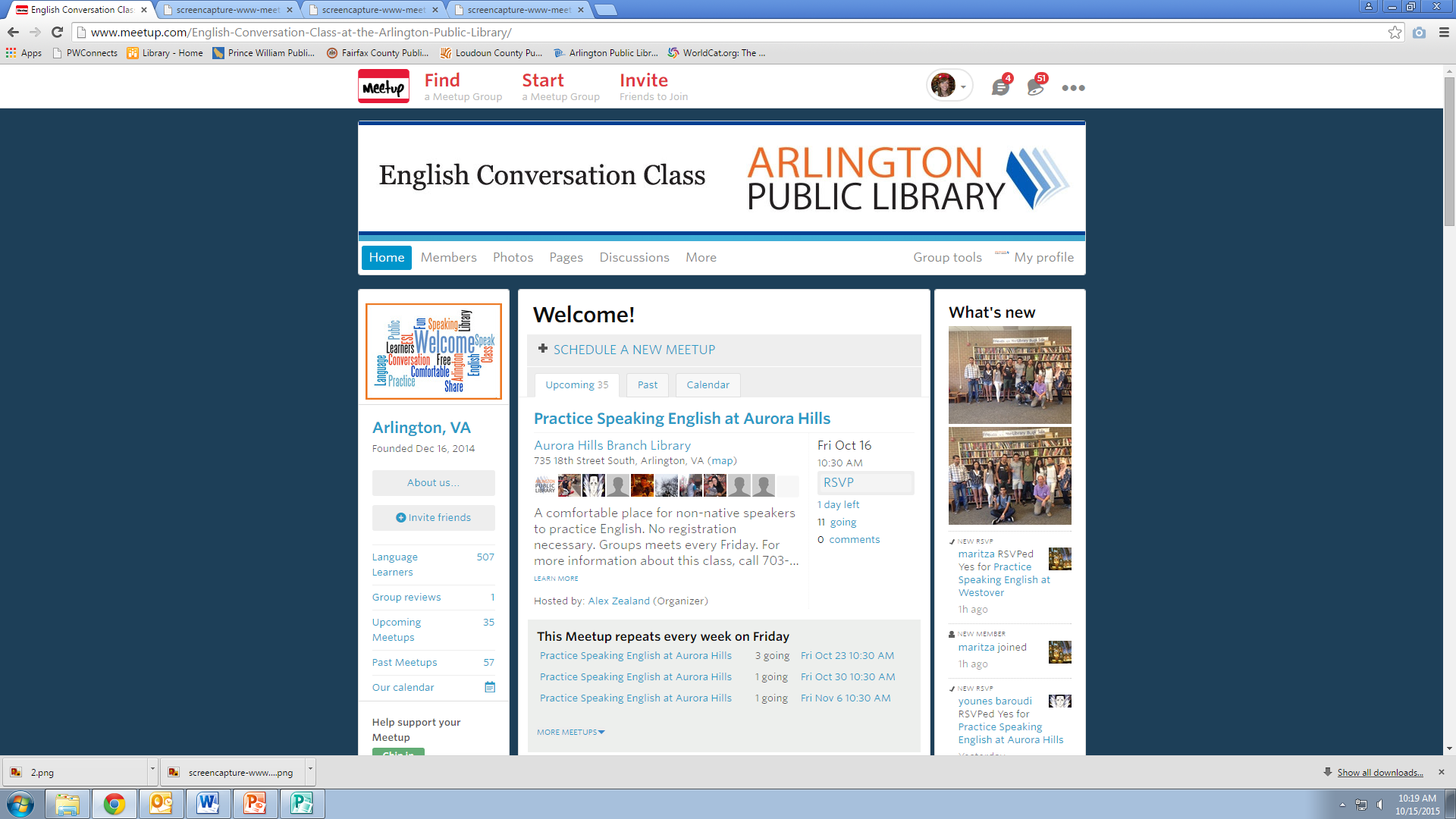 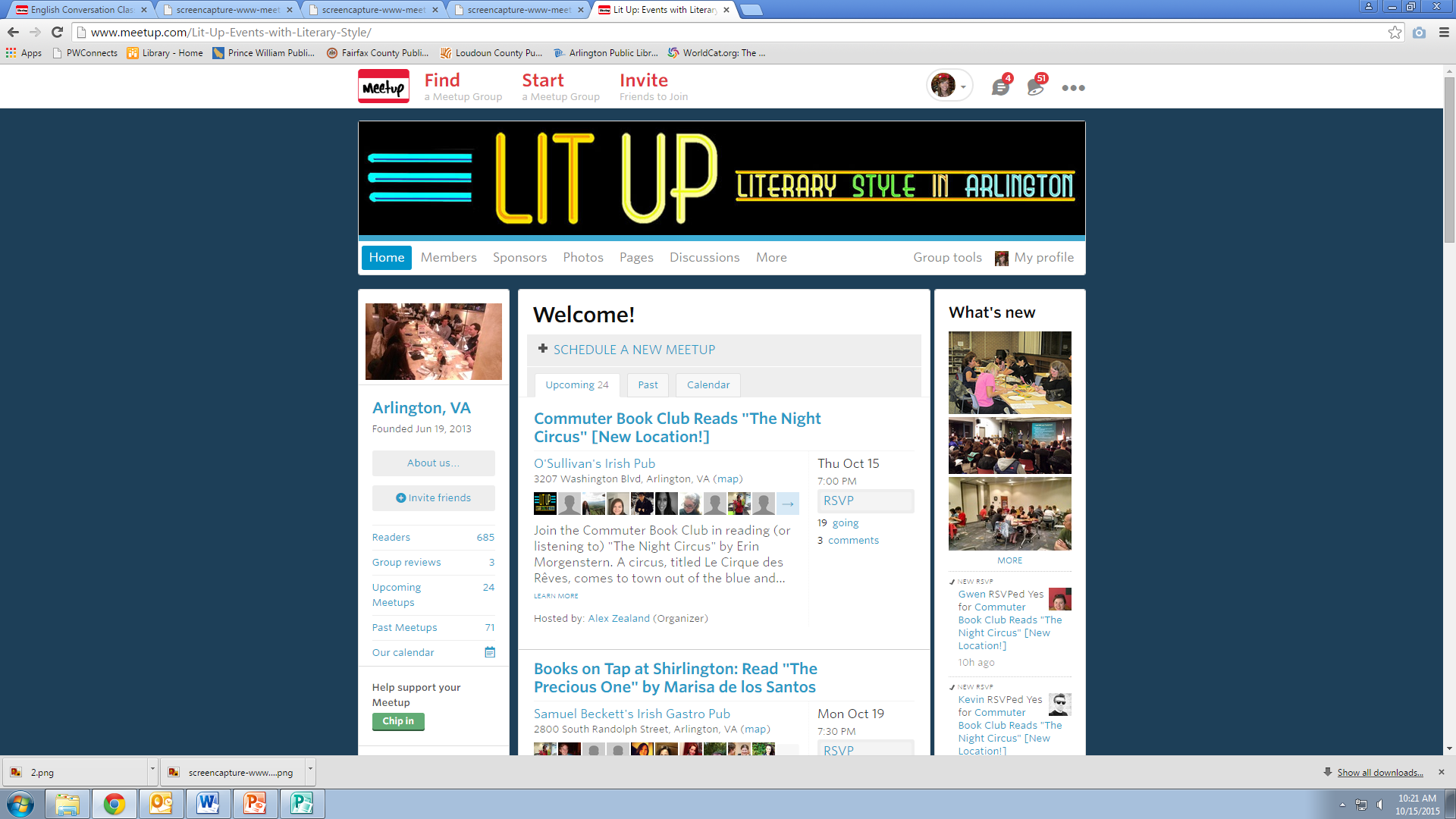 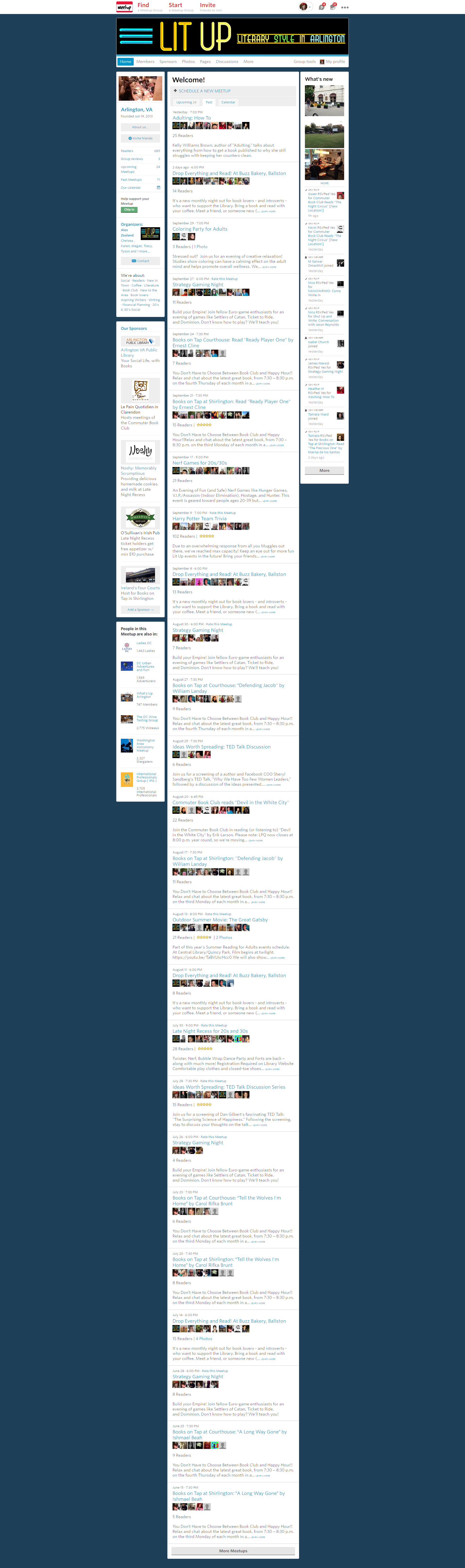 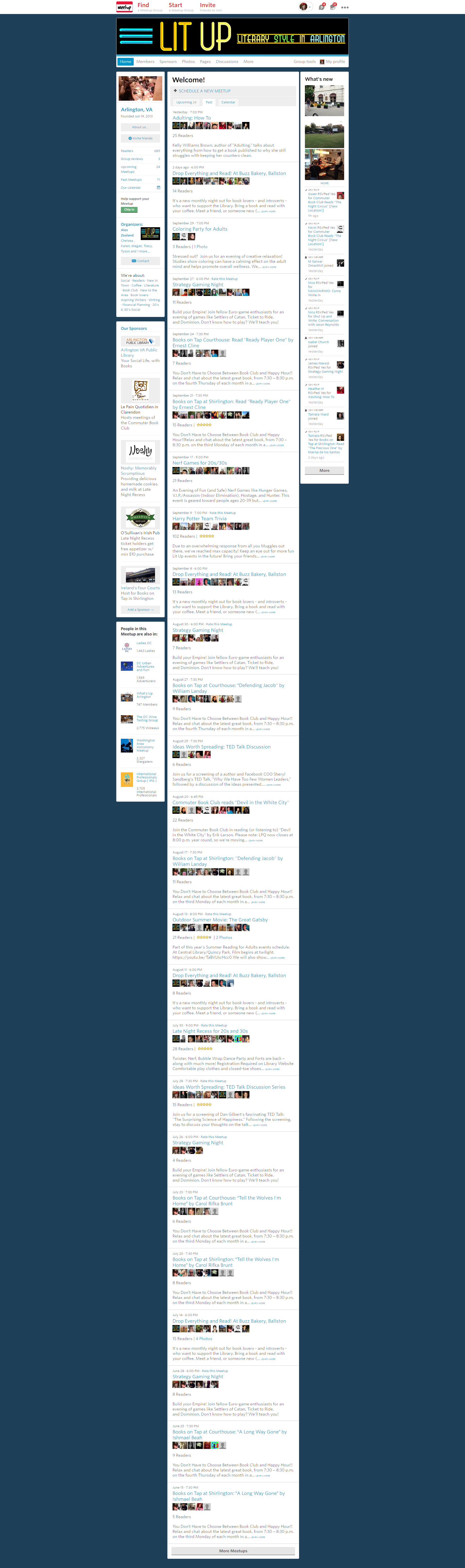 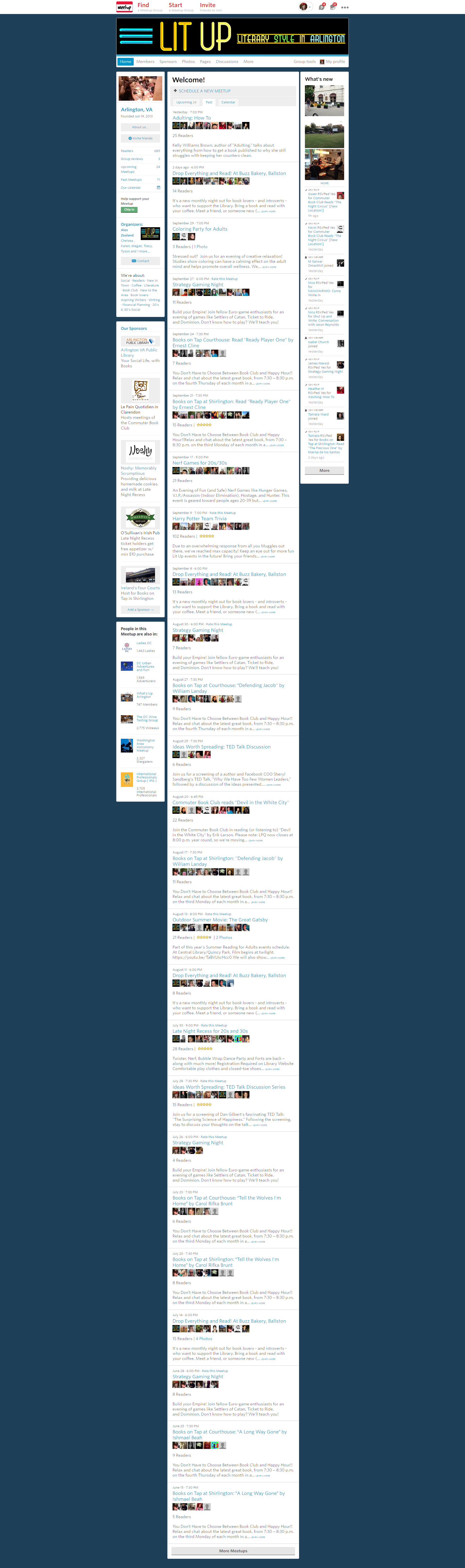 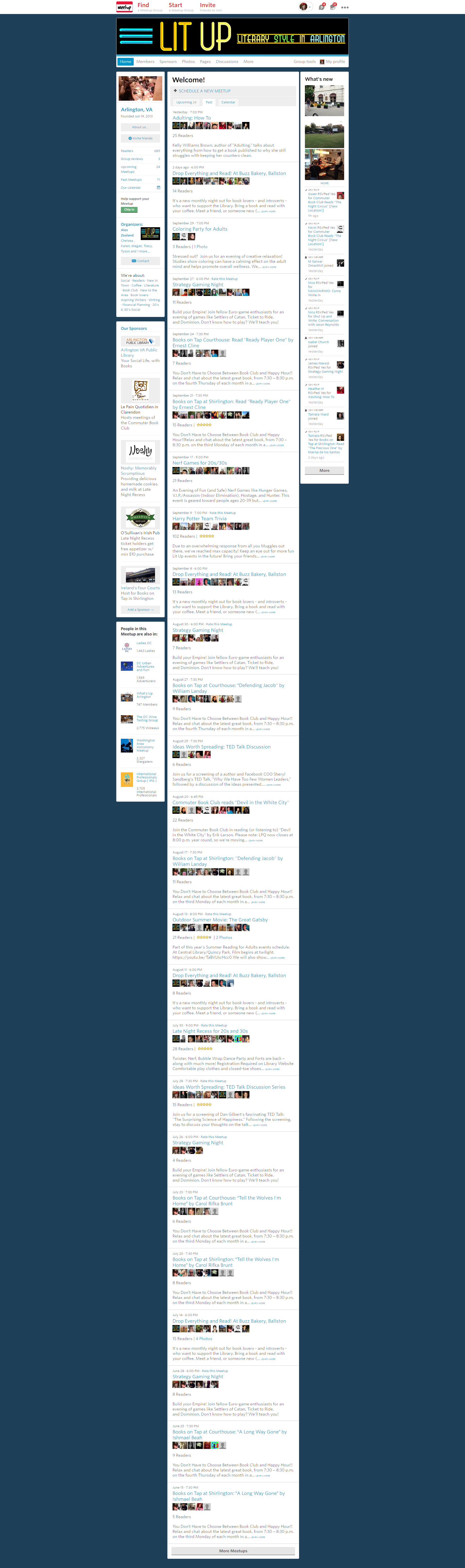 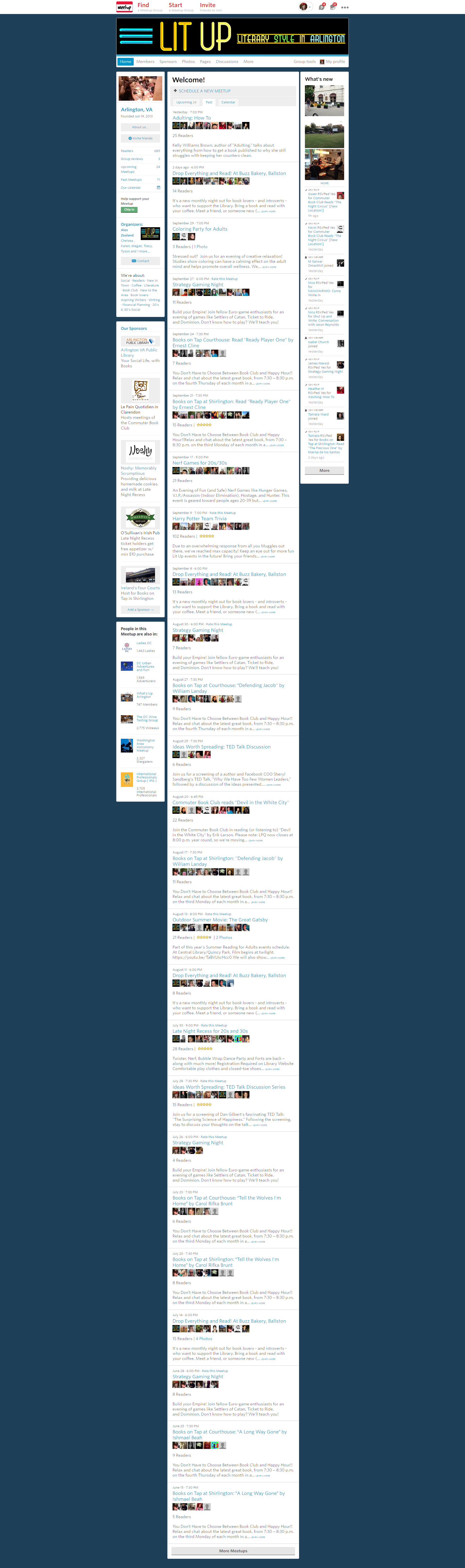 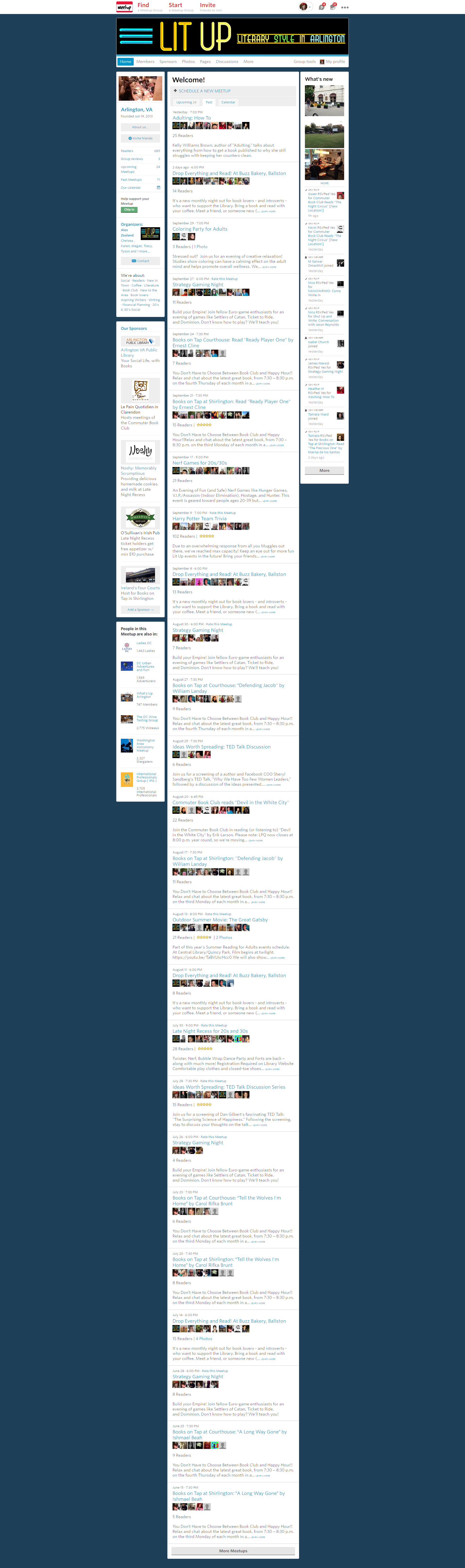 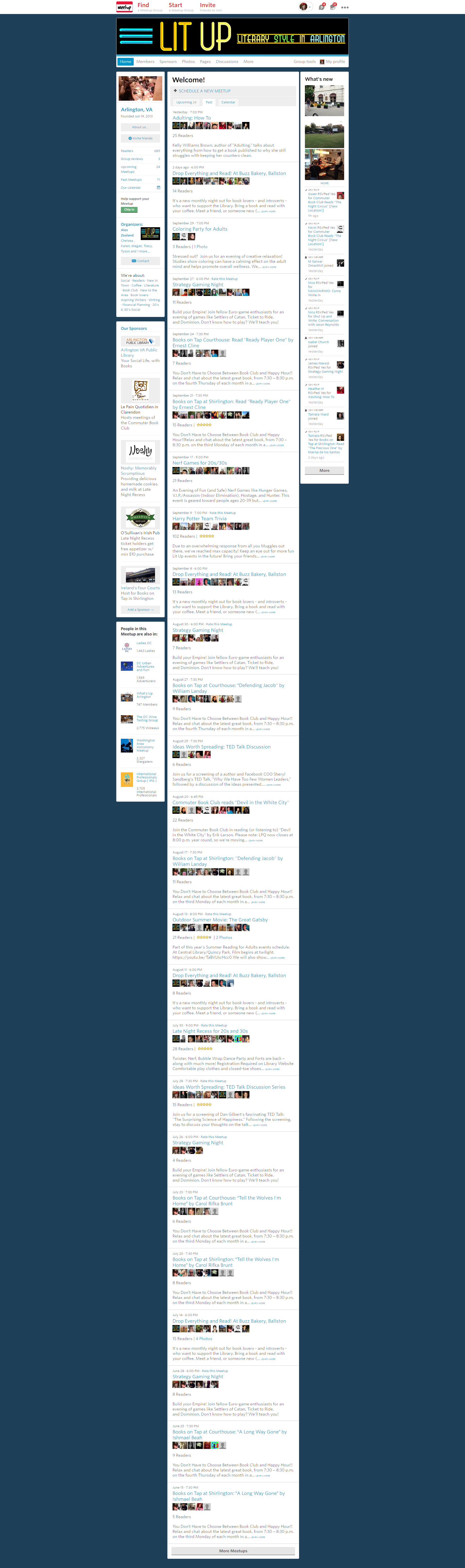 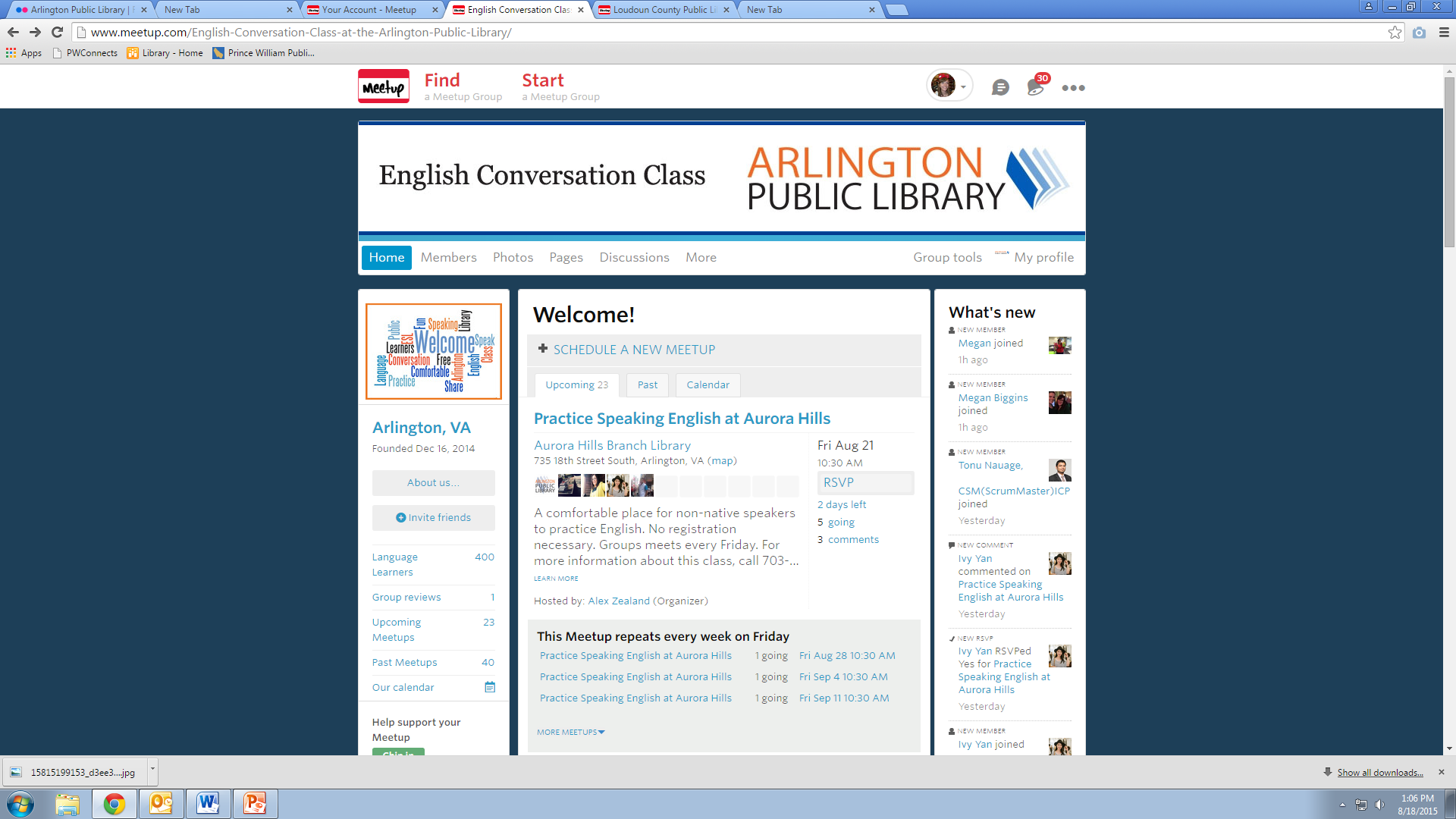 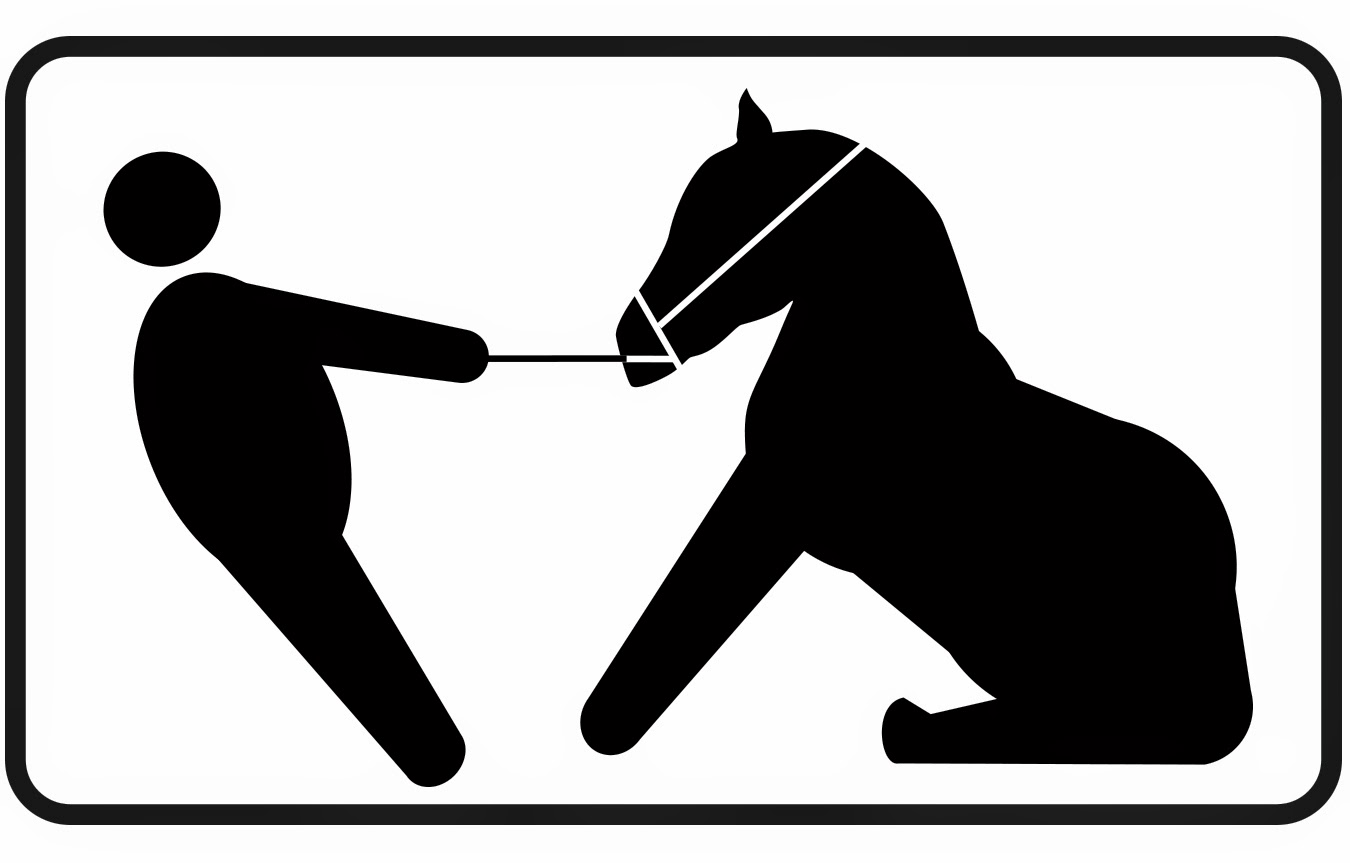 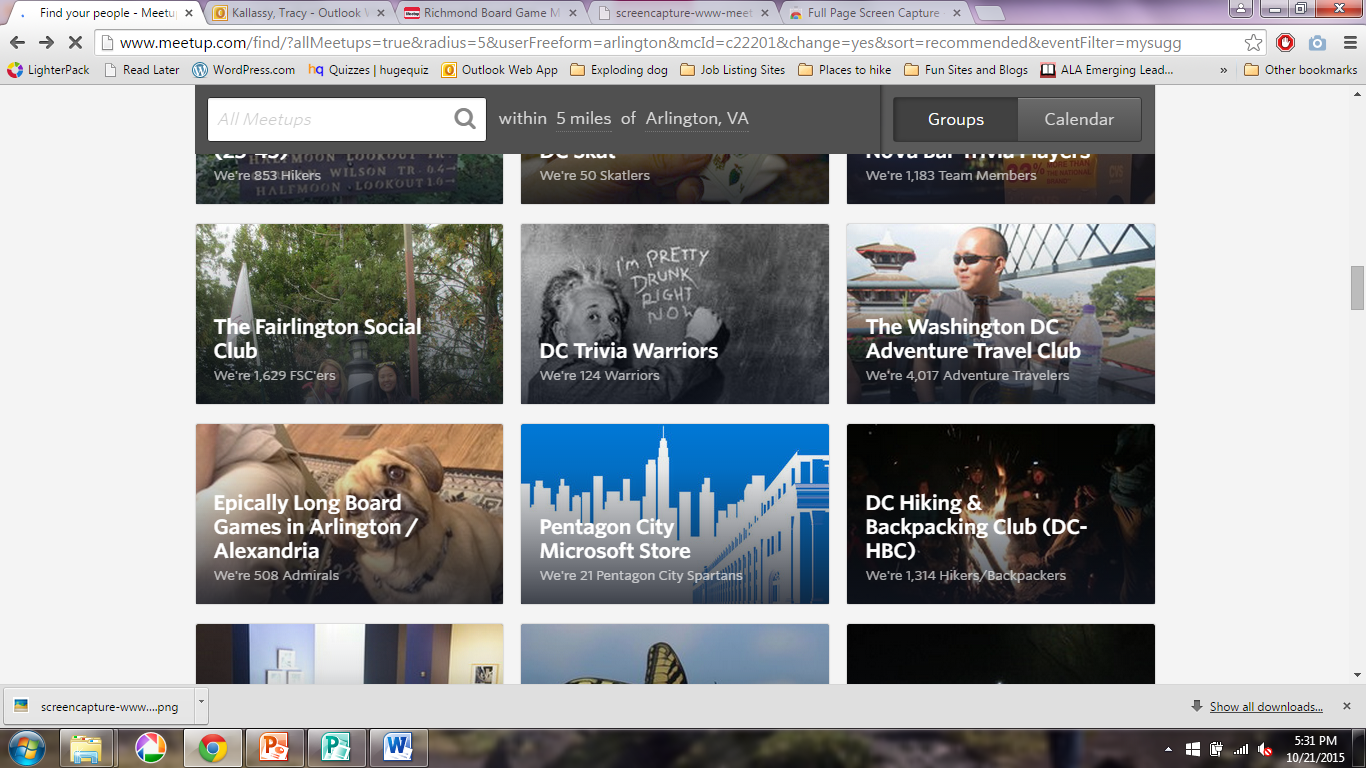 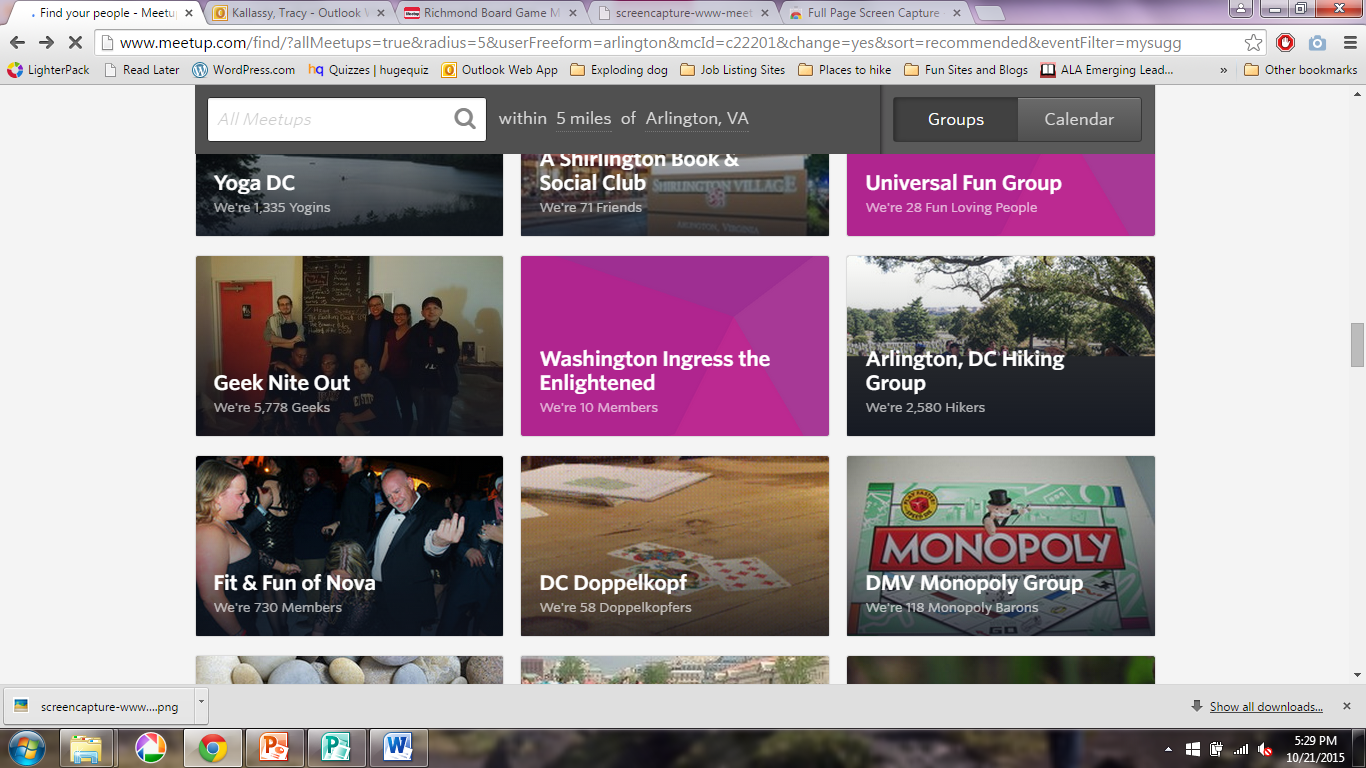 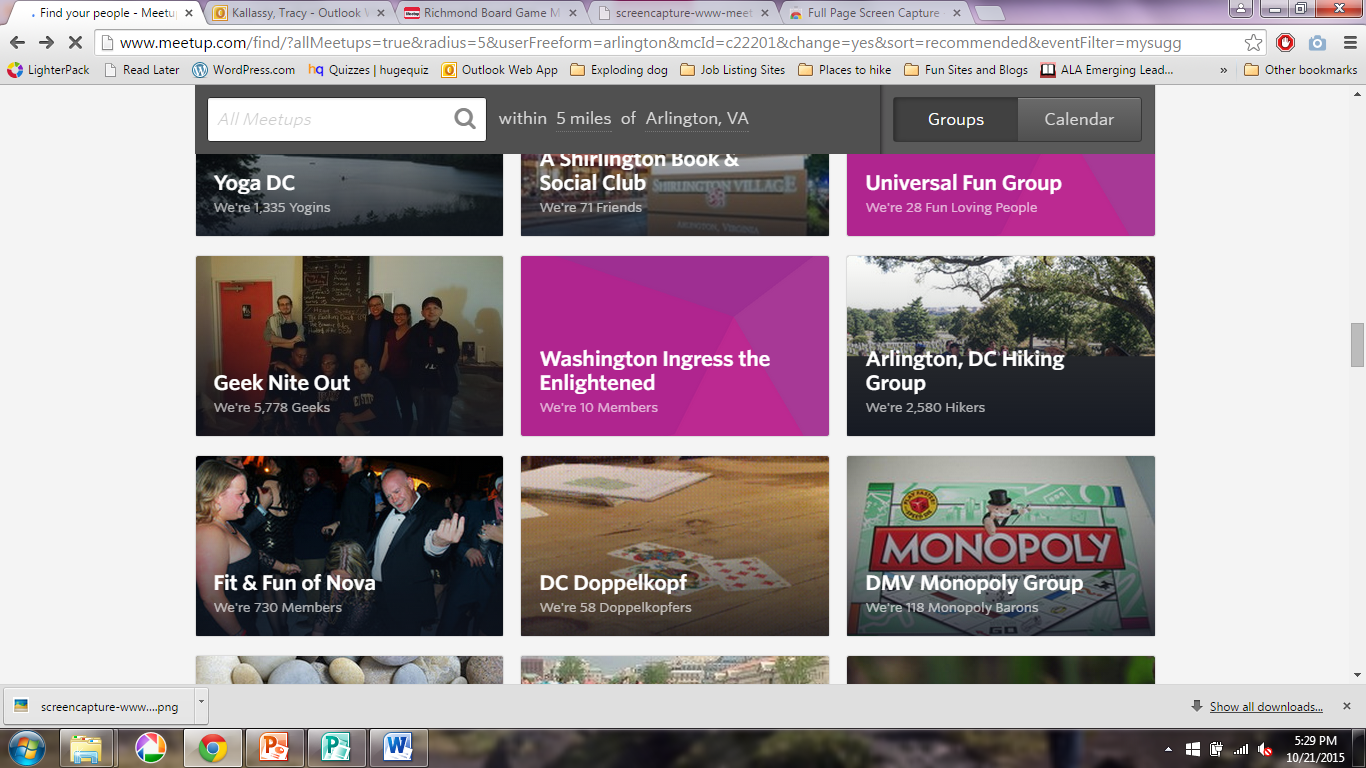 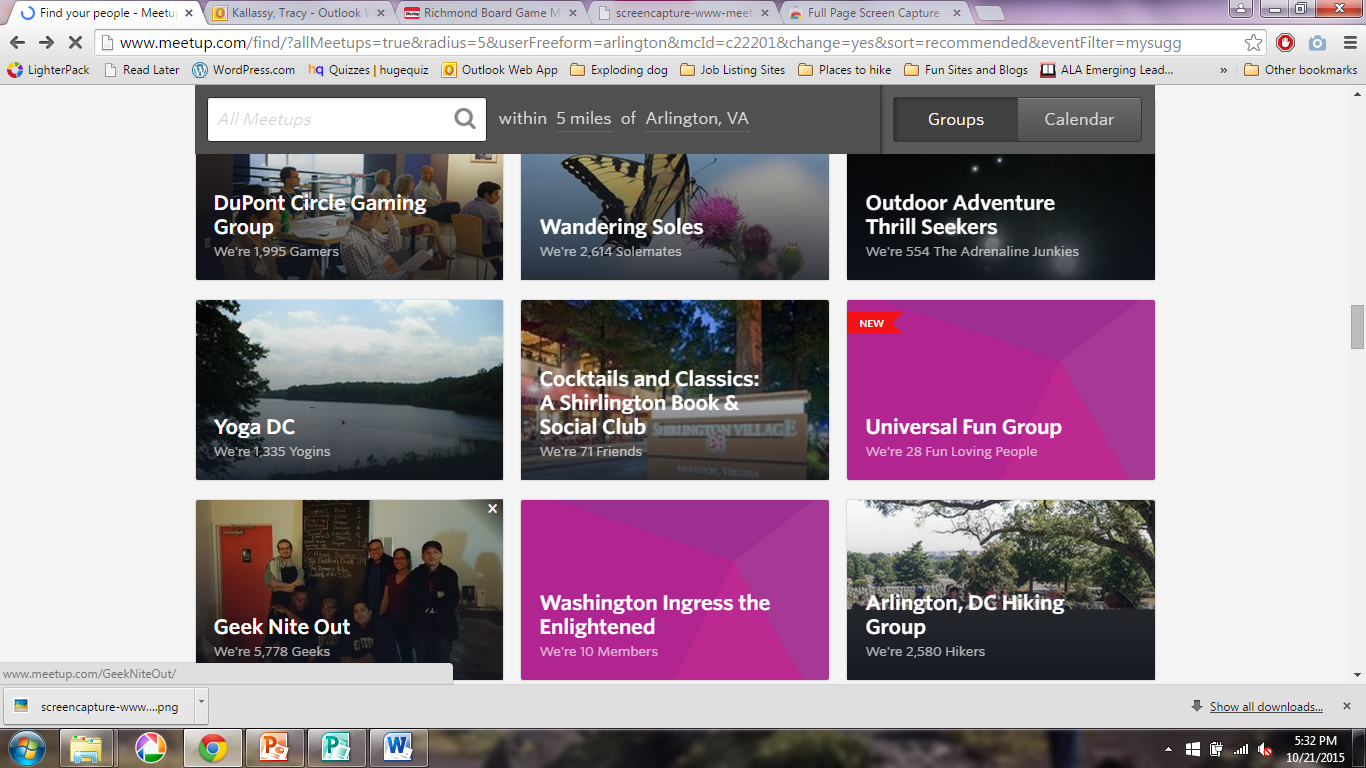 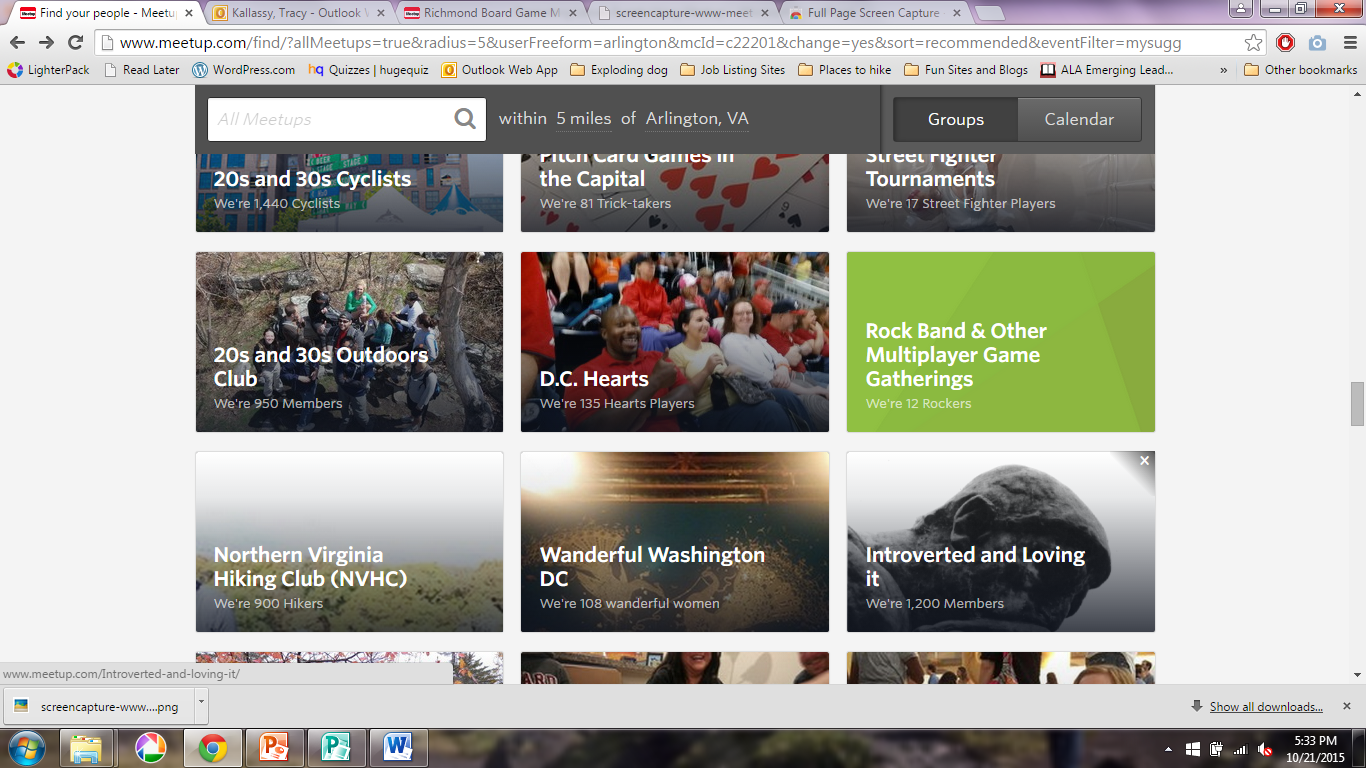 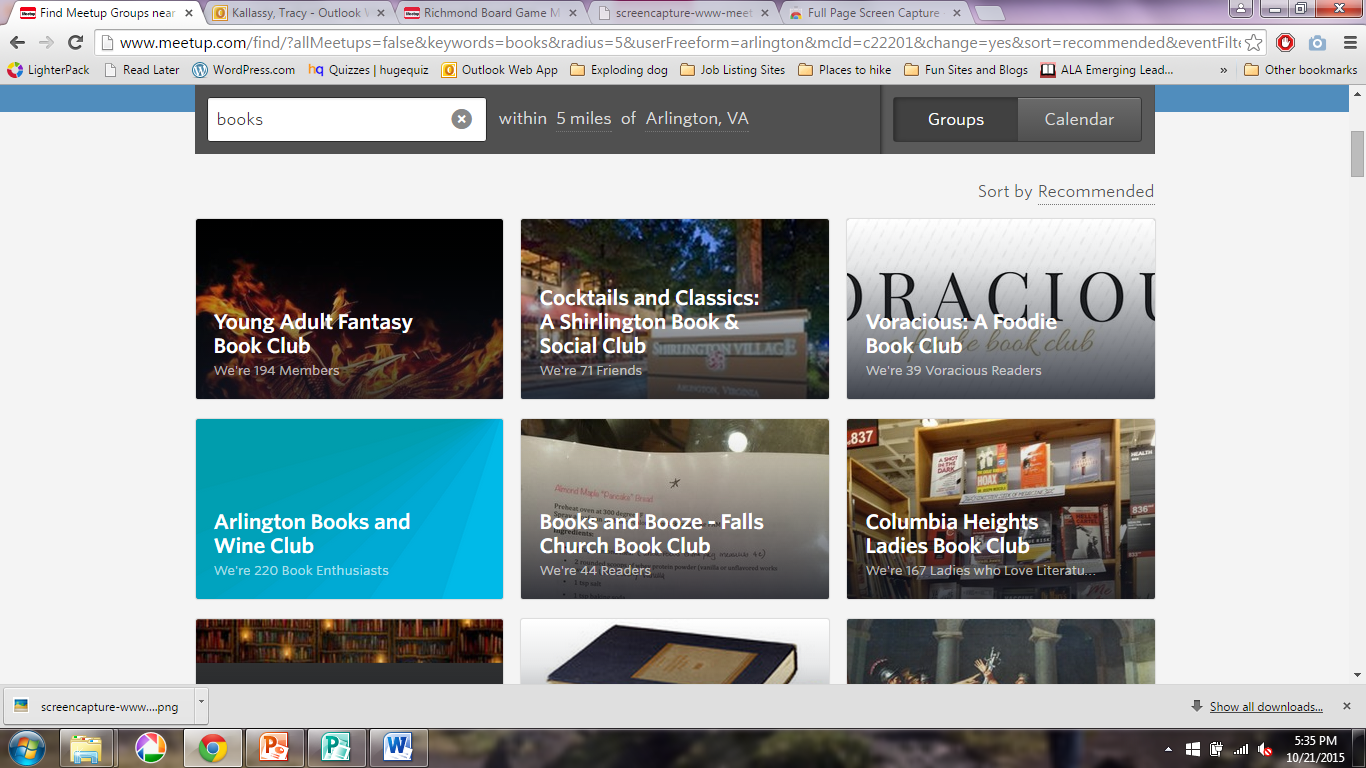 Takeaways
Have clear, written guidelines; follow them.
Stick to social programs.
It’s a community, not as a bulletin board.
Know the community culture and act within it.
Don’t spam your members.
Know your audience.
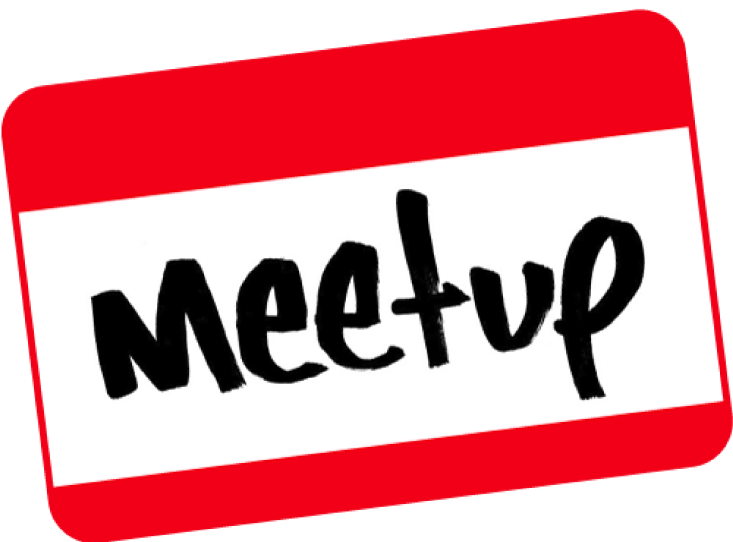 Questions?
Tracy Kallassy
Adult Services Manager 
Montclair Community Library, Prince William Public Library
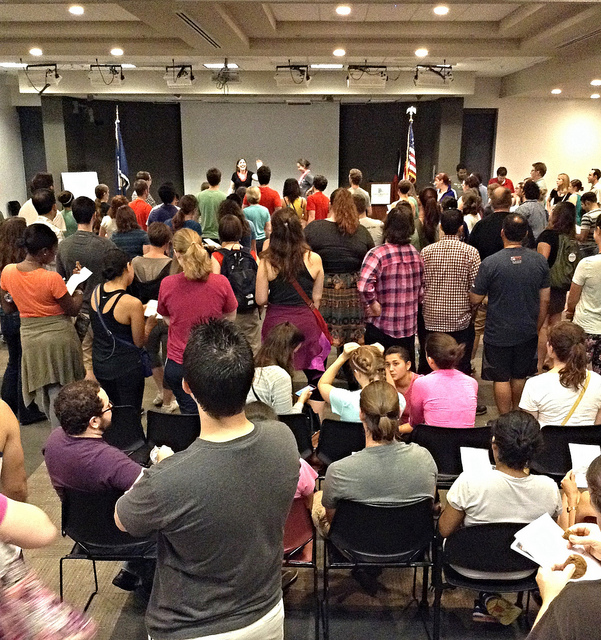 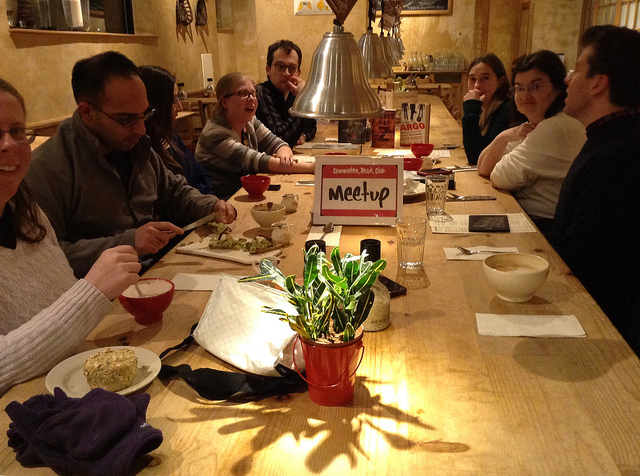 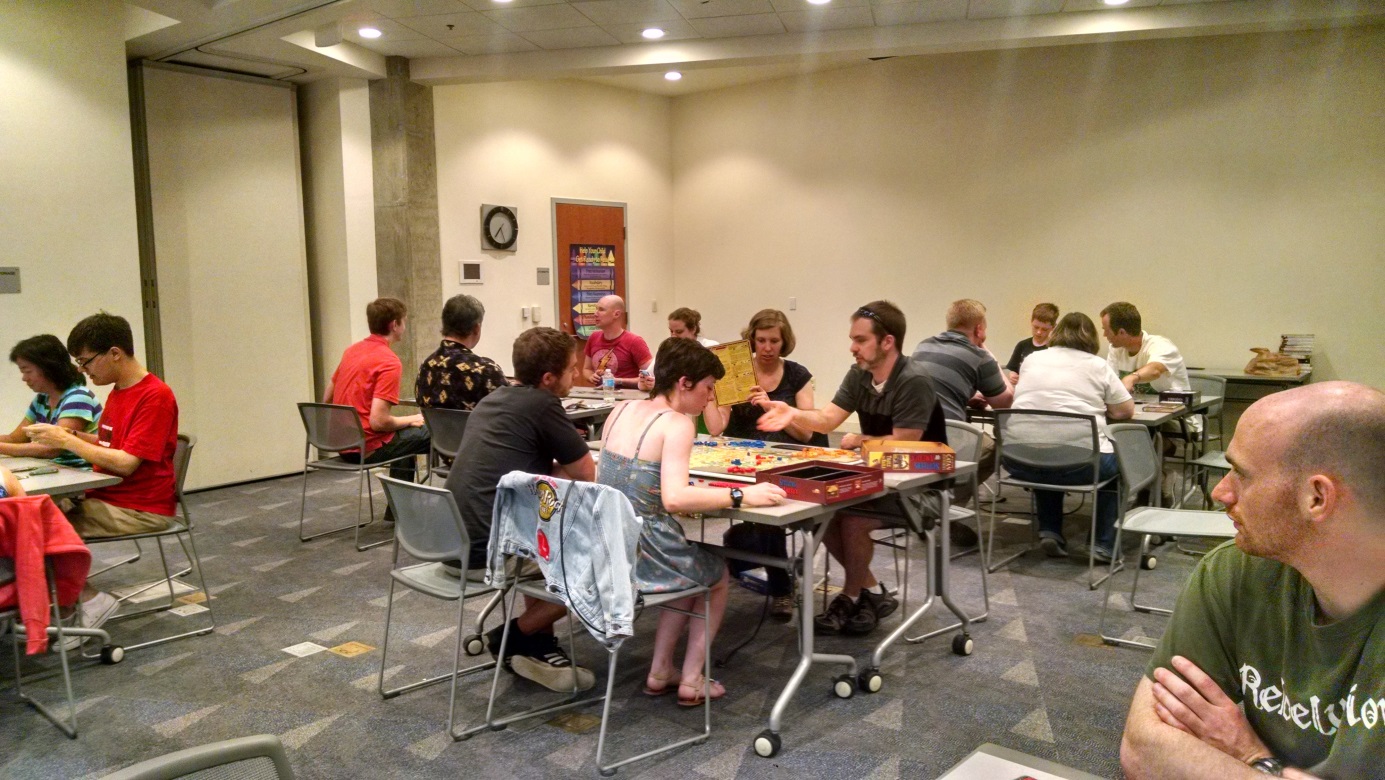 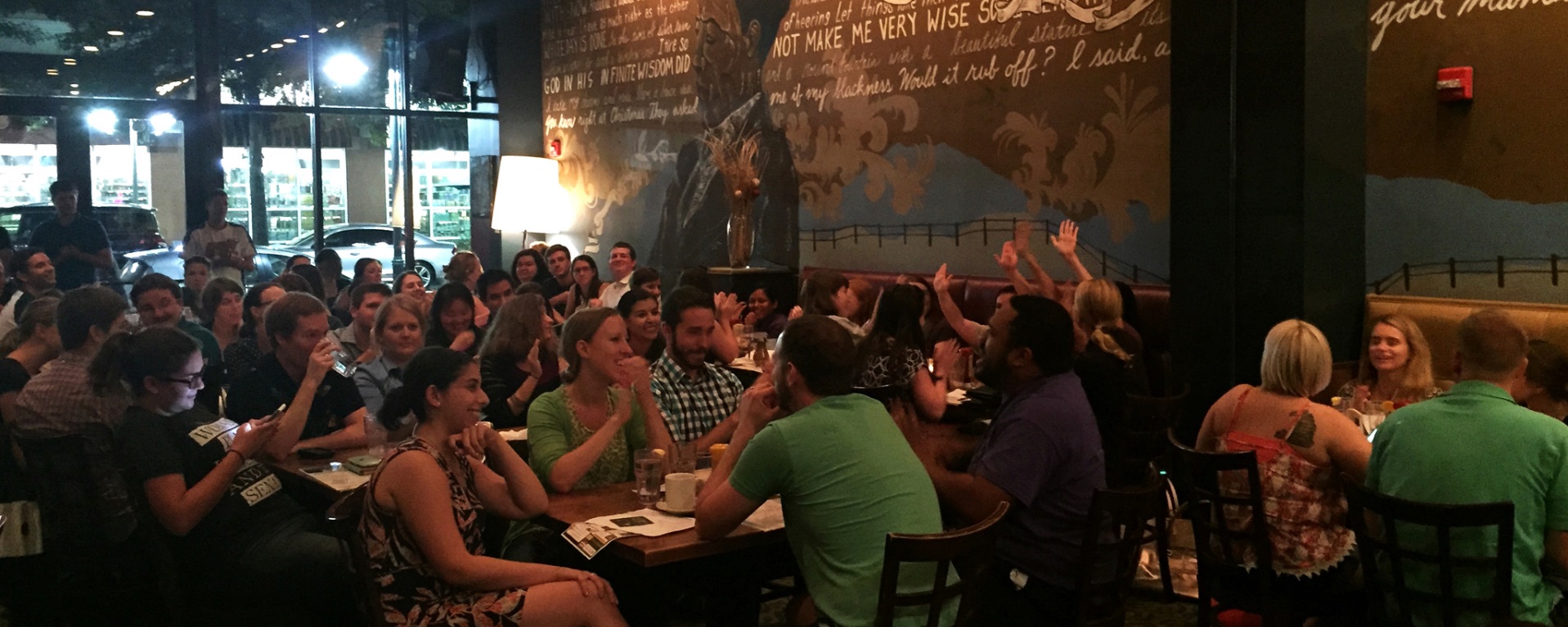 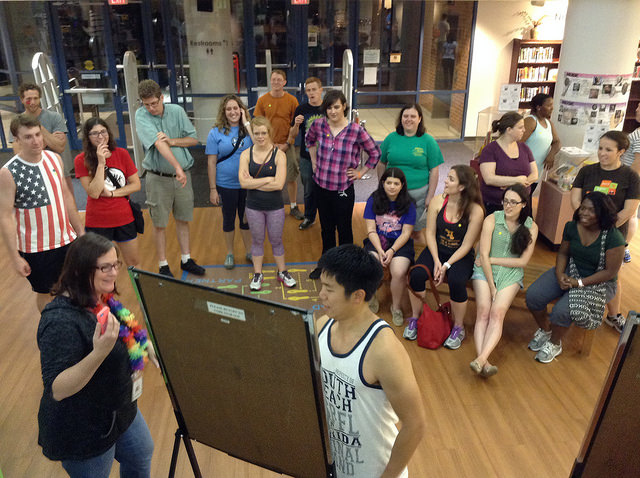 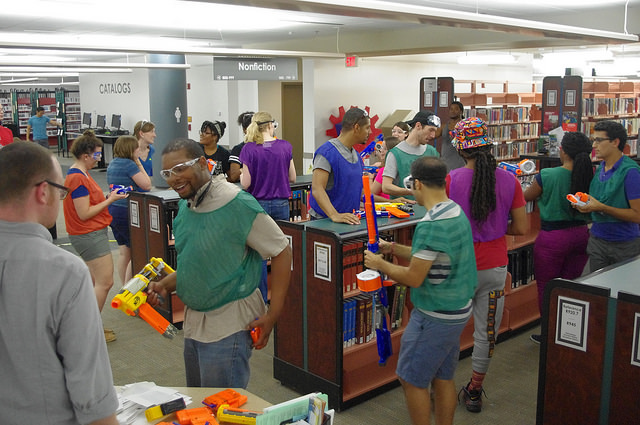